Automatic Detection of Excessive Glycemic Variability for Diabetes Management
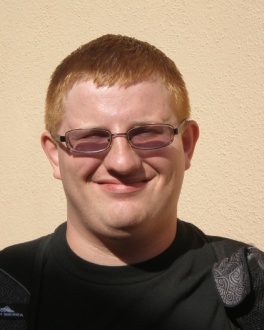 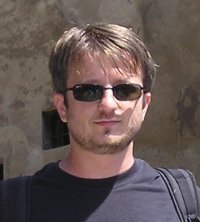 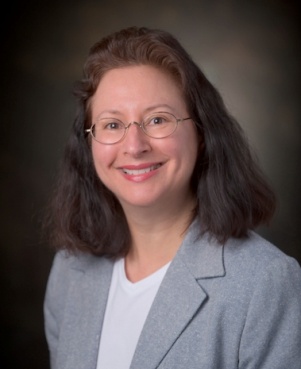 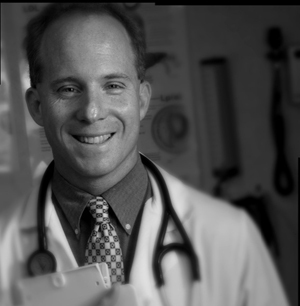 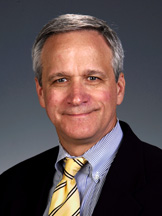 Matthew Wiley, Razvan Bunescu, Cindy Marling,
Jay Shubrook and Frank Schwartz
School of Electrical Engineering and Computer Science
Appalachian Rural Health Institute Diabetes and Endocrine Center
Athens, Ohio, USA
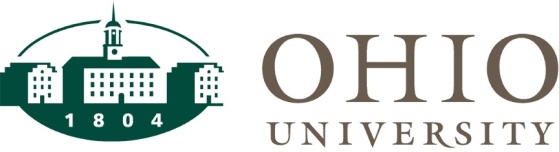 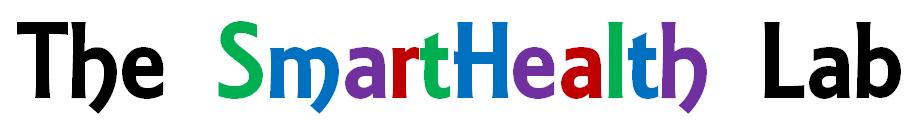 Automatic Detection of Excessive Glycemic Variability for Diabetes Management      Wiley et al.
1
Diabetes
Body fails to effectively produce and/or use insulin
Treated and managed with blood glucose control
Automatic Detection of Excessive Glycemic Variability for Diabetes Management      Wiley et al.
2
Diabetes
Body fails to effectively produce and/or use insulin
Treated and managed with blood glucose control
346 million people world wide
Two major types:
Type I
Type II
Automatic Detection of Excessive Glycemic Variability for Diabetes Management      Wiley et al.
3
Poor Control Increases Risk of Complications
Foot Ulcers
  Angina
  Heart Attack
  Coronary Bypass
    Surgery
  Stroke
  Blindness
  Amputation
  Dialysis
  Kidney 
    Transplant
Albuminuria
 Macular Edema
 Proliferative
  Retinopathy
 Periodontal Disease
 Impotence
 Gastroparesis
 Depression
RISK
Microalbuminuria
 Mild Retinopathy
 Mild Neuropathy
Good
CONTROL
Poor
Automatic Detection of Excessive Glycemic Variability for Diabetes Management      Wiley et al.
4
Administering Insulin
Type I patients must administer insulin
Injection
Insulin Pump
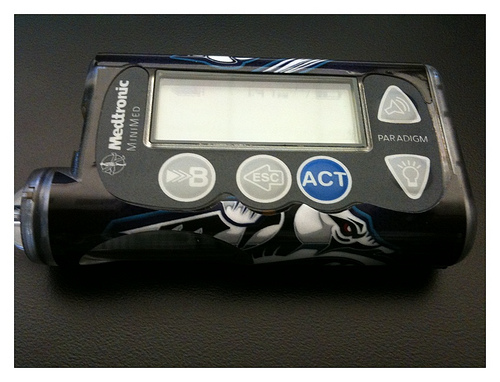 Insulin Pump
Automatic Detection of Excessive Glycemic Variability for Diabetes Management      Wiley et al.
5
Continuous Glucose Monitoring
Two approaches to monitoring:
Fingersticks
Continuous Glucose Monitoring (CGM) sensors
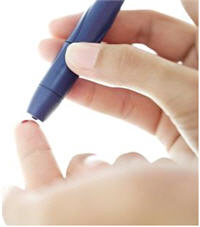 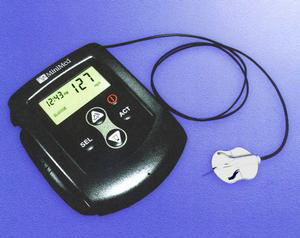 Fingerstick
CGM Sensor
Automatic Detection of Excessive Glycemic Variability for Diabetes Management      Wiley et al.
6
Data Overload
CGM sensors record values every 5 or 10 minutes
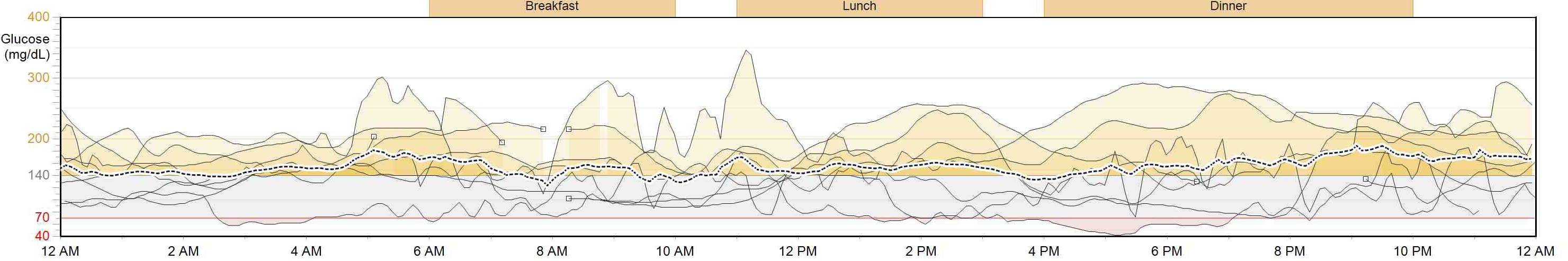 Automatic Detection of Excessive Glycemic Variability for Diabetes Management      Wiley et al.
7
Excessive Glycemic Variability
Characterized by fluctuations in blood glucose
Patients are not yet routinely screened
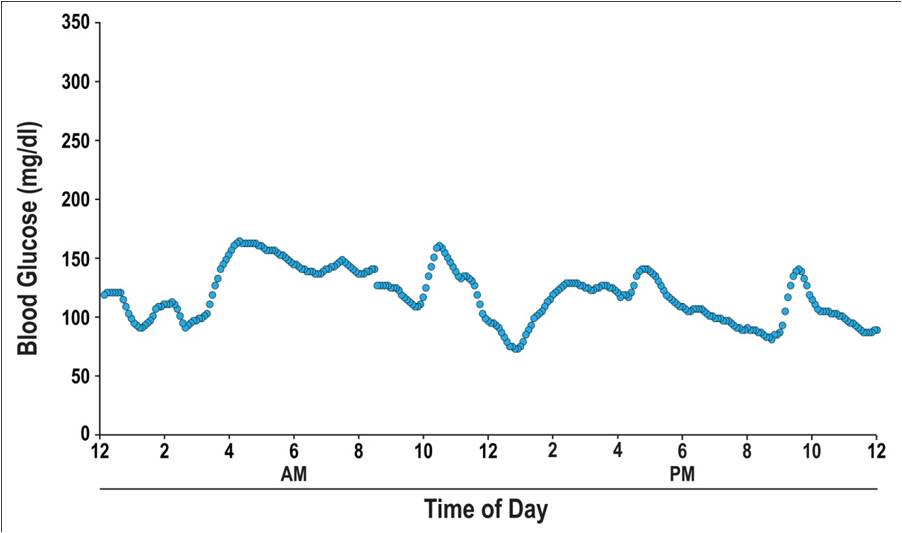 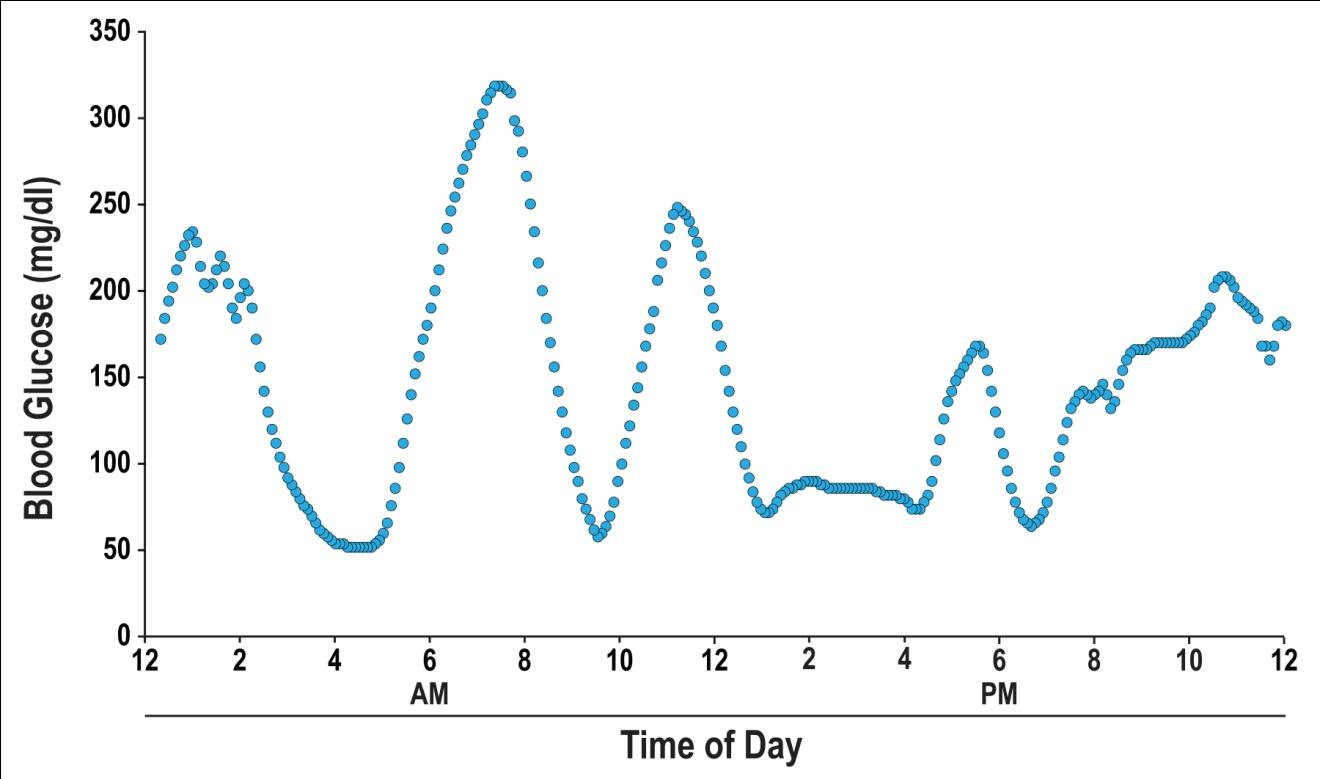 Acceptable Glycemic Variability
Excessive Glycemic Variability
Automatic Detection of Excessive Glycemic Variability for Diabetes Management      Wiley et al.
8
Background
Preliminary work:
Two physicians individually classified 400 plots
Naïve Bayes classifier: 85% accuracy
Automatic Detection of Excessive Glycemic Variability for Diabetes Management      Wiley et al.
9
Background
Preliminary work:
Two physicians individually classified 400 plots
Naïve Bayes classifier: 85% accuracy

Three orthogonal directions:
Smoothing of blood glucose data
Feature engineering
Evaluation of other classifiers
Automatic Detection of Excessive Glycemic Variability for Diabetes Management      Wiley et al.
10
Smoothing Blood Glucose Data
Sensors record at ±20% accuracy
Physicians implicitly smooth noise
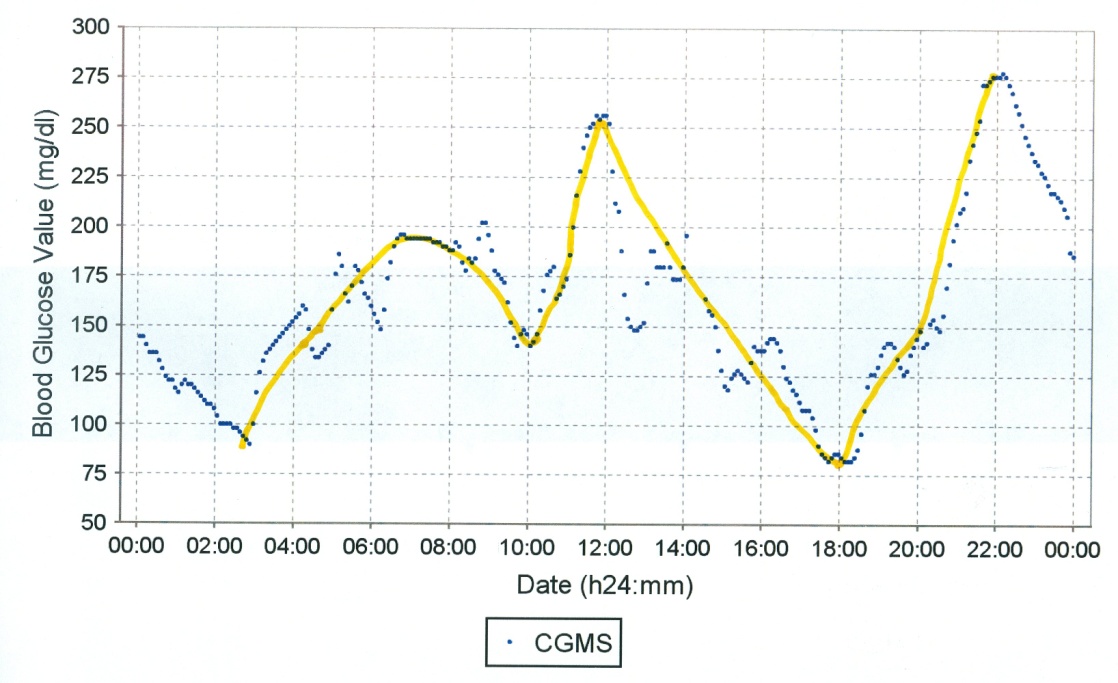 Automatic Detection of Excessive Glycemic Variability for Diabetes Management      Wiley et al.
11
Smoothing Blood Glucose Data
Several smoothing methods were investigated:
Moving averages
Polynomial regression
Discrete Fourier transform filter
Cubic spline interpolation

Cubic spline identified as the best match
Automatic Detection of Excessive Glycemic Variability for Diabetes Management      Wiley et al.
12
Cubic Spline Interpolation
Two reasons:
Smooth curves 
Significant points
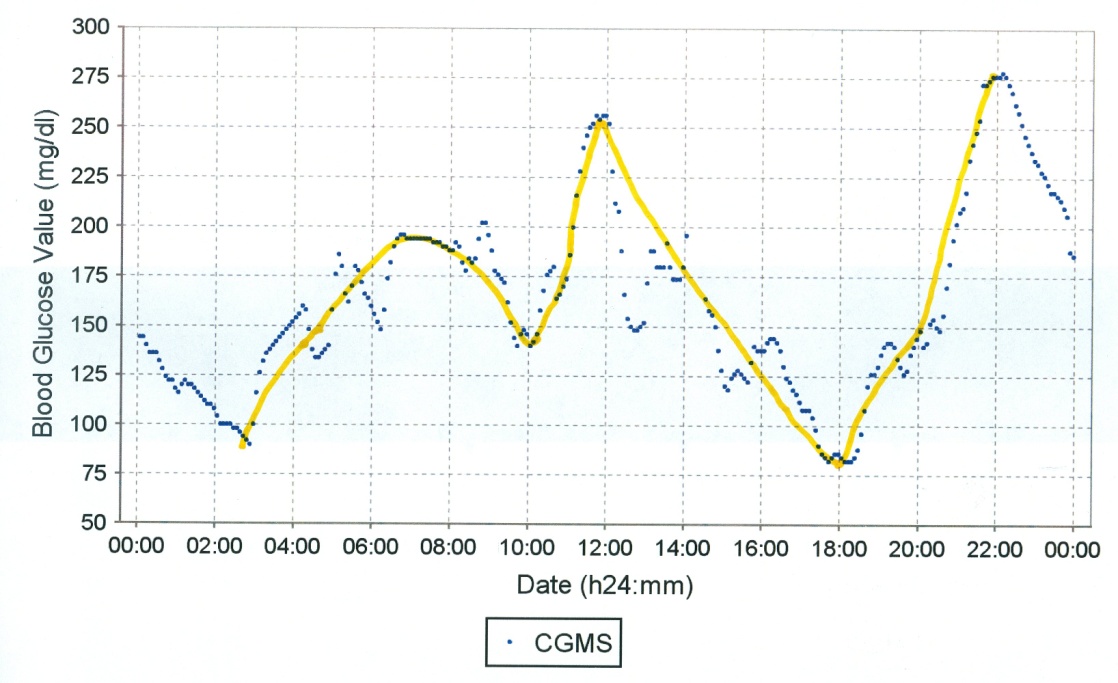 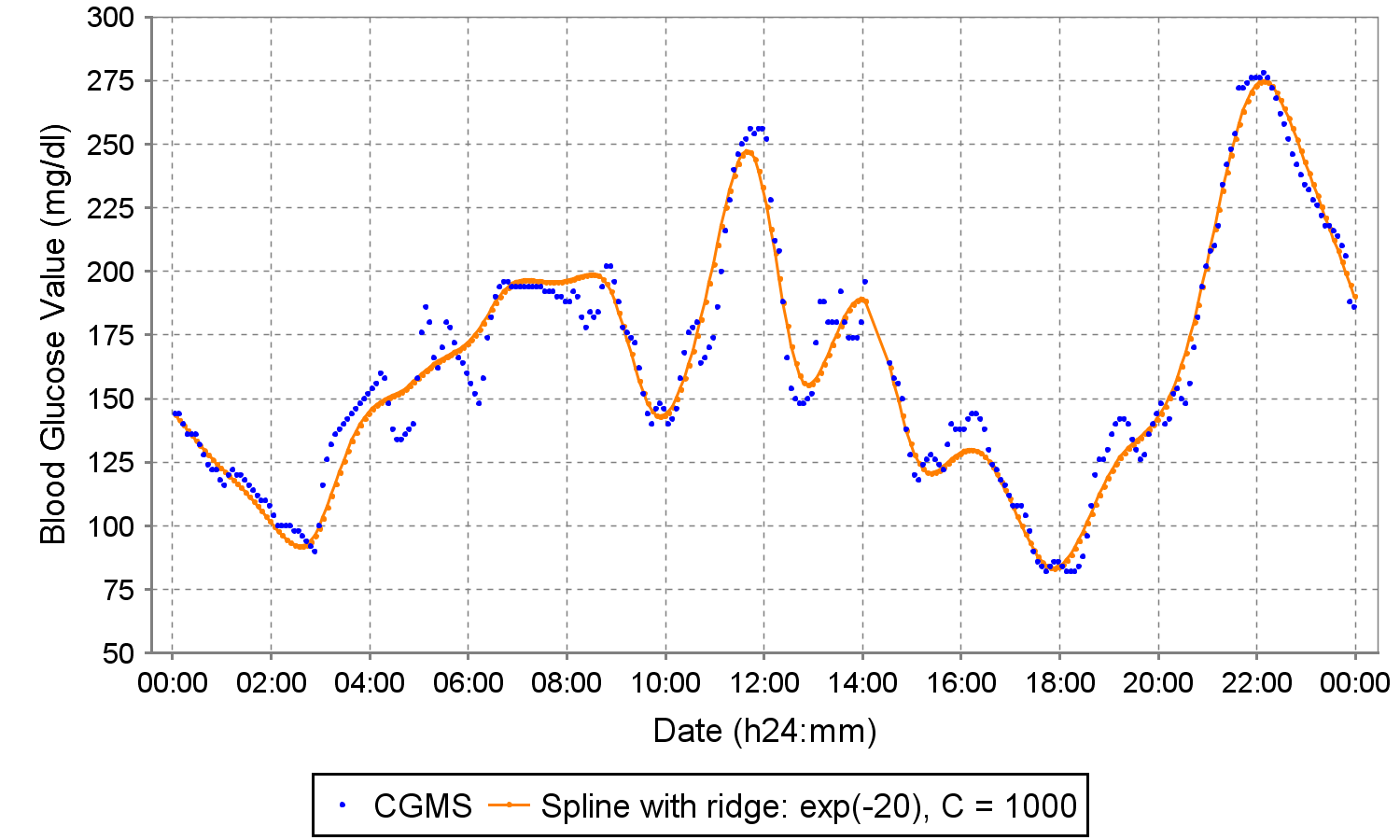 Doctor
Spline
Automatic Detection of Excessive Glycemic Variability for Diabetes Management      Wiley et al.
13
Feature Engineering
Several features were investigated in this work:
Automatic Detection of Excessive Glycemic Variability for Diabetes Management      Wiley et al.
14
Feature Selection
Two methods are reported:
t-Test filter
Greedy backward elimination
Both raw and smooth data
Automatic Detection of Excessive Glycemic Variability for Diabetes Management      Wiley et al.
15
Feature Selection
Two methods are reported:
t-Test filter
Greedy backward elimination
Both raw and smooth data

Out of the four feature sets selected:
No feature appeared in all four sets
Eccentricity and bending energy were never selected
Automatic Detection of Excessive Glycemic Variability for Diabetes Management      Wiley et al.
16
Experimental Evaluation
Three classifiers compared:
Naïve Bayes (NB)
Support Vector Machines (SVM)
Multilayer Perceptron (MP)
Automatic Detection of Excessive Glycemic Variability for Diabetes Management      Wiley et al.
17
Experimental Evaluation
Three classifiers compared:
Naïve Bayes (NB)
Support Vector Machines (SVM)
Multilayer Perceptron (MP)

Evaluated with 10-fold cross validation
Tuned with development dataset
Features from feature selection
Both raw and smooth data
Automatic Detection of Excessive Glycemic Variability for Diabetes Management      Wiley et al.
18
Visual Overview of Evaluation
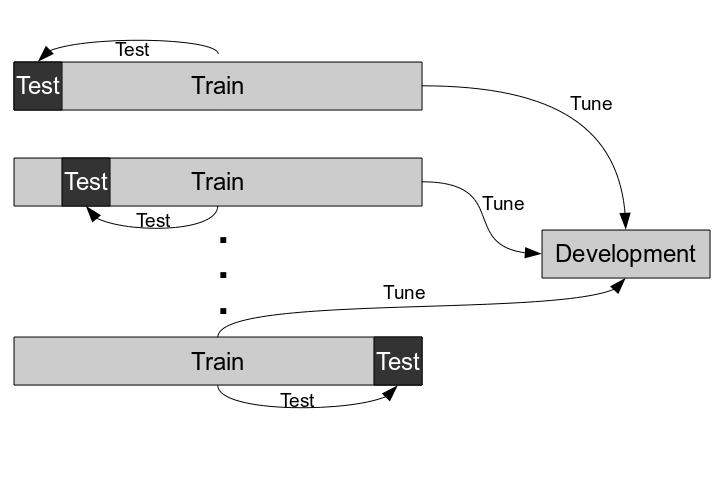 Automatic Detection of Excessive Glycemic Variability for Diabetes Management      Wiley et al.
19
Results
NB with raw data:  87.1%
Same settings as preliminary work – the baseline
t-test filter:
SVM with smoothed data:  92.8%
Greedy backward elimination:
MP with smoothed data:  93.8%
Automatic Detection of Excessive Glycemic Variability for Diabetes Management      Wiley et al.
20
Results
NB with raw data:  87.1%
Same settings as preliminary work – the baseline
t-test filter:
SVM with smoothed data:  92.8%
Greedy backward elimination:
MP with smoothed data:  93.8%

Overall:
Additional features helped
Smoothed data helped
Automatic Detection of Excessive Glycemic Variability for Diabetes Management      Wiley et al.
21
Comparison of ROC Curves for Best Classifiers
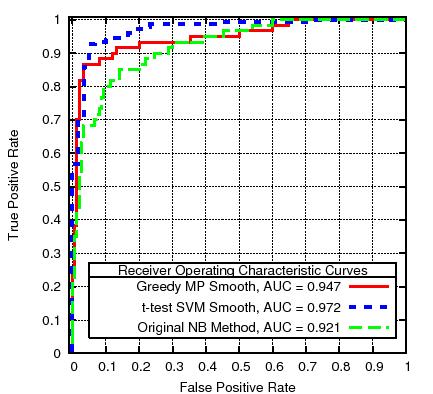 Automatic Detection of Excessive Glycemic Variability for Diabetes Management      Wiley et al.
22
Future Work
This experiment was constrained by the dataset size
Potentially suboptimal parameters and features
Collecting more data is a high priority
Automatic Detection of Excessive Glycemic Variability for Diabetes Management      Wiley et al.
23
Future Work
This experiment was constrained by the dataset size
Potentially suboptimal parameters and features
Collecting more data is a high priority

Plans for a “5-star” ordinal scheme
Alleviate disagreements between annotators
Opportunity to further improve accuracy
Automatic Detection of Excessive Glycemic Variability for Diabetes Management      Wiley et al.
24
From Bench to Bedside
Integration with current CGM management systems
Glucose sensors are in common use as a diagnostic tool
Some patients use glucose sensors year round
Manufacturers already provide reporting
Automatic Detection of Excessive Glycemic Variability for Diabetes Management      Wiley et al.
25
From Bench to Bedside
Integration with current CGM management systems
Glucose sensors are in common use as a diagnostic tool
Some patients use glucose sensors year round
Manufacturers already provide reporting

Development of a screen for routine clinical use
Identify at risk patients in the clinical setting
Completion of the intended application
Automatic Detection of Excessive Glycemic Variability for Diabetes Management      Wiley et al.
26
Acknowledgements
National Science Foundation
Medtronic
Ohio University
Our Dedicated Research Nurses
My Fellow Graduate Research Assistants
Over 50 Anonymous Patients with Type 1 Diabetes on Insulin Pump Therapy
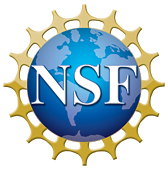 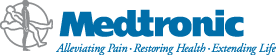 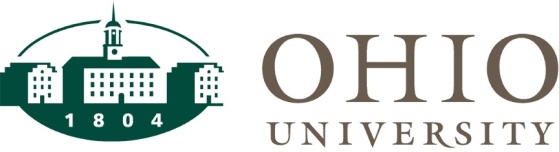 Automatic Detection of Excessive Glycemic Variability for Diabetes Management      Wiley et al.
27
Thanks!
Questions?
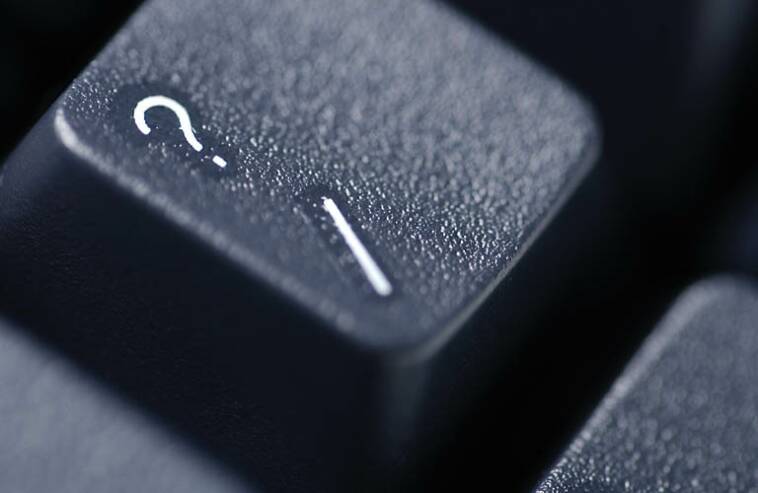 Automatic Detection of Excessive Glycemic Variability for Diabetes Management      Wiley et al.
28